Clinical Update
ADAPTED FROM: 2021 AHA/ASA Guideline for the Prevention of Stroke in Patients With Stroke and Transient Ischemic Attack
Table 1. Applying Class of Recommendation and Level of Evidence to Clinical Strategies, Interventions, Treatments, or Diagnostic Testing in Patient Care
COR and LOE are determined independently (any COR may be paired with any LOE). 
A recommendation with LOE C does not imply that the recommendation is weak. Many important clinical questions addressed in guidelines do not lend themselves to clinical trials. Although RCTs are unavailable, there may be a very clear clinical consensus that a particular test or therapy is useful or effective.  
*The outcome or result of the intervention should be specified (an improved clinical outcome or increased diagnostic accuracy or incremental prognostic information). 
 †For comparative-effectiveness recommendation (COR 1 and 2a; LOE A and B only), studies that support the use of comparator verbs should involve direct comparisons of the treatments or strategies being evaluated. 
‡The method of assessing quality is evolving, including the application of standardized, widely-used, and preferably validated evidence grading tools; and for systematic reviews, the incorporation of an Evidence Review Committee.  
COR indicates Class of Recommendation; EO, expert opinion; LD, limited data; LOE, Level of Evidence; NR, nonrandomized; R, randomized; and RCT, randomized controlled trial.
2
Introduction & Scope
Pillars of Prevention
Annual Ischemic Stroke and TIA Incidence
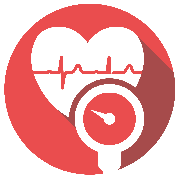 Recurrent Stroke
185K
Blood Pressure Control
Total Strokes:
~795K
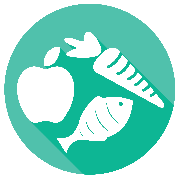 Diet
TIA
~240K
Ischemic Strokes
690K 
(87%)
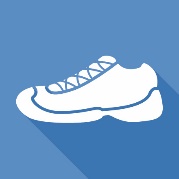 Physical Activity
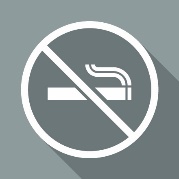 Smoking Cessation
Guiding Principle:  Secondary prevention for Stroke and TIA patients is identical!
Abbreviation: TIA indicates transient ischemic attack.
3
Figure 1.  Conceptual Representation of Ischemic Stroke Subtypes
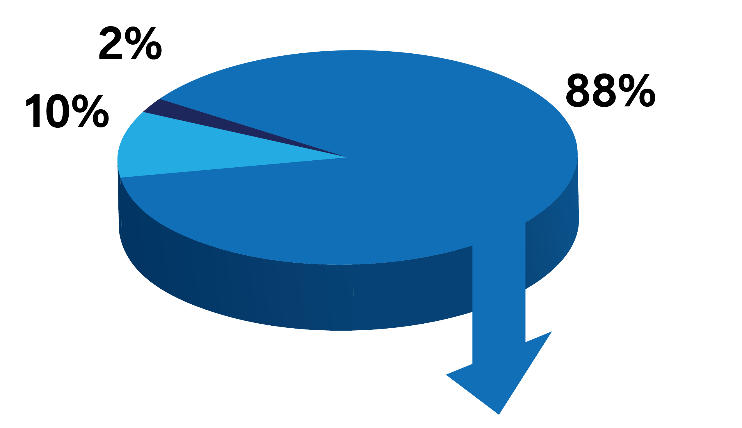 Intracerebral Hemorrhage
Subarachnoid Hemorrhage
Ischemic Stroke
Lacunar (Majority due to small vessel disease)
Non-Lacunar
Cardioembolic
Cryptogenic
Other
ESUS
Large Artery
NON-ESUS
Stroke
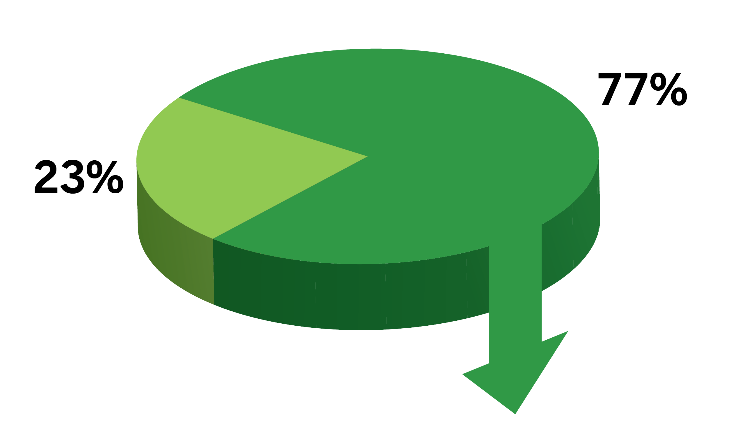 Ischemic Stroke
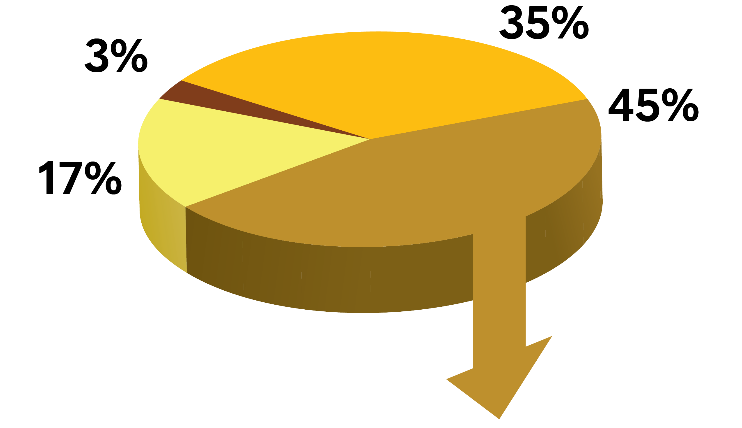 Non-Lacunar Stroke
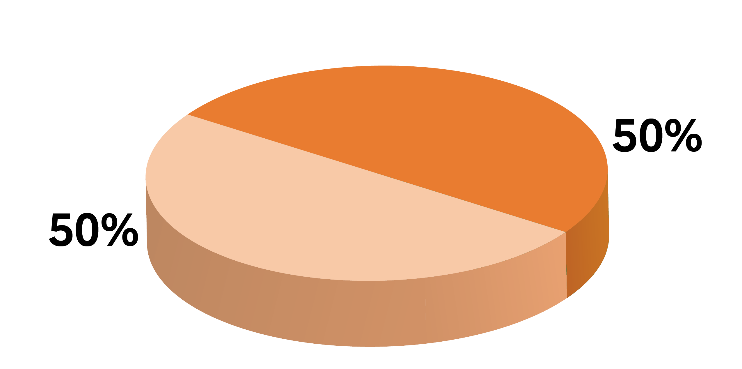 Cryptogenic Stroke
Abbreviations: ESUS indicates embolic stroke of undetermined source; and non-ESUS, non-embolic stroke of undetermined source.
4
Shared Decision-Making & Adherence
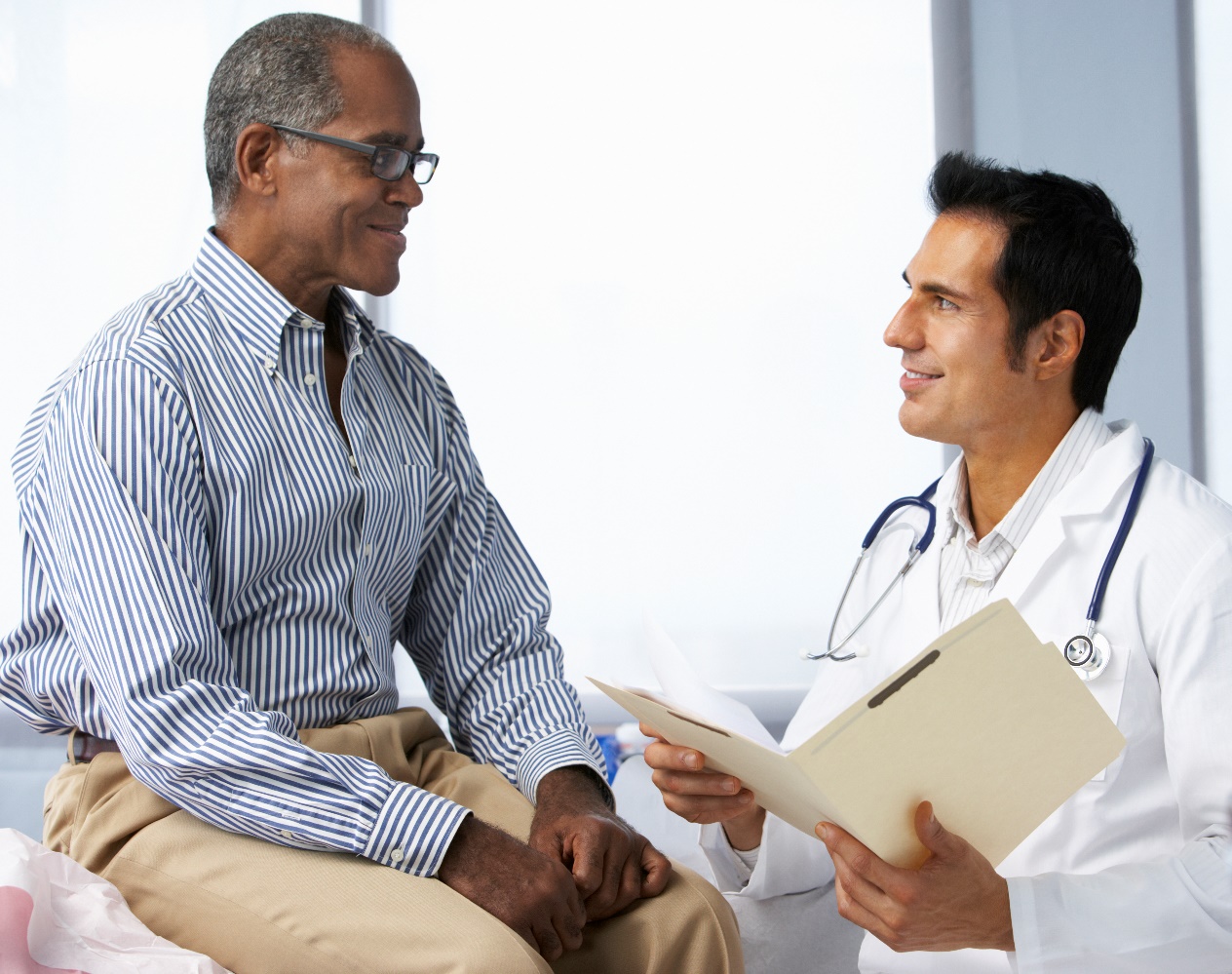 Shared Decision Making
Key component of patient-centered care
Process in which clinicians describe options, risks, benefits and assists patients in evaluating options
Collaboratively develop care plans with patients, incorporating patients’ wishes, goals, and concerns
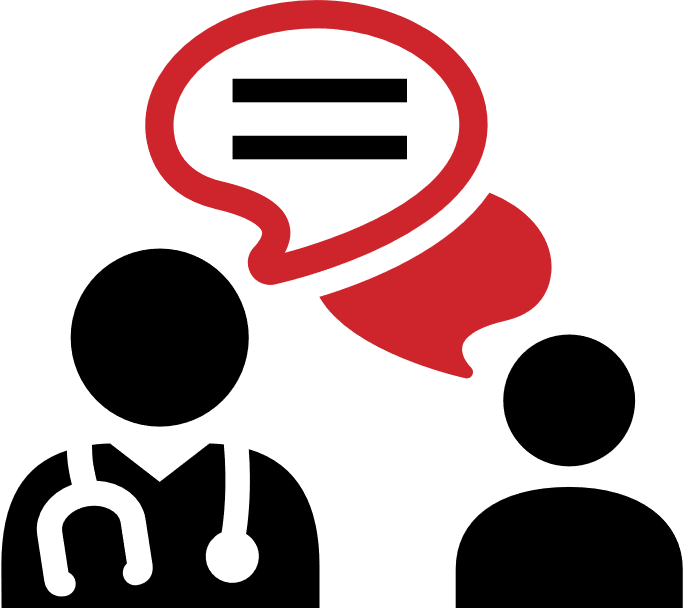 Assessing Barriers to Adherence
Assess and address barriers to adherence to medications and lifestyle 
In recurrent stroke, vital to assess whether taking  prescribed medications
Explore and, if possible, address factors that contributed to non-adherence, prior to assuming medications were ineffective
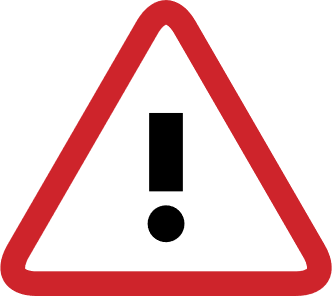 5
Diagnostics: Test and Implications for Stroke Prevention
ECG
Screen for atrial fibrillation/flutter
Detects additional arrhythmias
Assesses for myocardial infarction
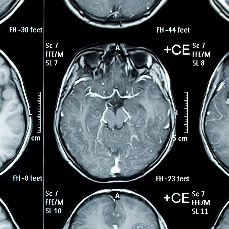 Intracranial Arterial Imaging
Identifies stenosis, dissection, etc.
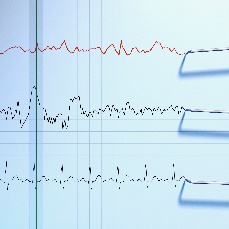 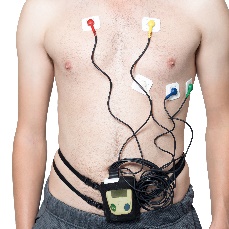 Rhythm Monitoring
Mobile cardiac outpatient telemetry, implantable loop recorder, or other approach, is reasonable to detect intermittent atrial fibrillation
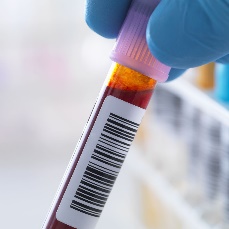 Blood Testing
Informs therapy and identifies risk factors for modification
Can include testing for cryptogenic strokes if needed
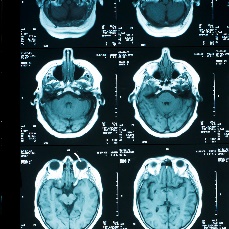 CT or MRI Brain Imaging
Confirms ischemic cause of symptoms
May need repeat imaging after thrombolysis or to confirm diagnosis
Echocardiography
  Identifies possible cardioaortic sources of or transcardiac pathways for cerebral embolism
   Transthoracic echocardiography is preferred over TEE for the detection of left ventricular (LV) thrombus, but TEE is superior to transthoracic echocardiogram in detecting left atrial thrombus, aortic atheroma, prosthetic valve abnormalities, native valve abnormalities, atrial septal abnormalities, and cardiac tumors
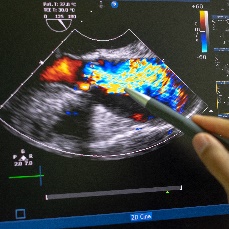 Cervical Carotid Imaging
Utilized to screen for stenosis, dissection, etc.
Types of diagnostic testing approaches include carotid ultrasound, CTA, and MRA
ultrasonography, CTA), or magnetic CT angiography (CTA), or magnetic resonance angiography (MRA) is recommended to screen for stenosis.4arotid ultrasonography, CT angiography (CTA), or magnetic resonance angiography (MRA) is recommended to screen for stenosis.4onst
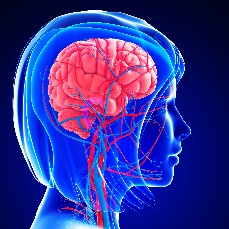 Abbreviations: CT, indicates computed tomography; ; CTA, computerized tomography angiography; MRA, magnetic resonance angiography; MRI, magnetic resonance imaging; and TEE, transesophageal echocardiography.
6
Figure 2. Algorithm for Evaluating Patients with Clinical Diagnosis of Stroke for Optimizing Prevention of Recurrent Ischemic Stroke
CT or MRI (Class 1)
NO
Consider delayed reimaging with CT or MRI if not done initially (Class 2a)
CT or MRI
shows ischemic stroke mimic
Shows
ischemic stroke†
NO
YES
Manage accordingly
YES
Echocardiography to evaluate for cardiac SOE (Class 2a)
Anterior circulation infarct
ECG and basic laboratory tests*
(Class 1)
NO
YES
Non-invasive intracranial and extracranial imaging of 
 vertebrobasilar arterial system
(Class 2a)
Non-invasive 
cervical carotid 
 imaging
 [CTA, MRA, or US]
(Class 1)
Non-invasive intracranial arterial imaging (Class 2a)
Long-term cardiac rhythm monitoring  (Class 2a)
Based on age, medical comorbidities and clinical syndrome, consider:
Manage accordingly
Test for genetic stroke syndrome (Class 2a)
Cause
identified
YES
NO
Test for infectious vasculitis  (Class 2a)
TEE, Cardiac  CT or Cardiac MRI (Class 2b)
Evaluate for other rare causes of stroke
Abbreviations: CT indicates computed tomography; CTA, computed tomography angiogram; ECG, electrocardiogram; MRA, magnetic resonance angiography; MRI, magnetic resonance imaging;  SOE, source of embolism; TEE, transesophageal echo; TIA; transient ischemic attack:  and US, ultrasound.   †When a patient has a transient neurological deficit clinically characteristic of transient ischemic attack, the patient should be evaluated in the same manner as a patient who has an ischemic stroke with a corresponding cerebral infarct on imaging.
7
Vascular Risk Factor Management: Nutrition
+ hypertension (if not currently restricting dietary sodium)
Stroke or transient ischemic attack
Mediterranean type diet (in preference to low-fat diet)
(Class 2a)
In patients with stroke or TIA and hypertension who are not currently restricting their dietary 
sodium intake, it is reasonable to recommend that individuals reduce their sodium intake by 
at least 1g/d sodium (2.5 grams/day salt) to reduce the risk of cardiovascular disease (CVD) 
events (including stroke)
(Class 2a)
Reduced risk of cardiovascular disease events (including stroke)
Reduced risk of recurrent stroke
8
Vascular Risk Factor Management: Physical Activity
9
Vascular Risk Factor Management: Smoking Cessation and Substance Use
Alcohol
Tobacco
If consumption:
Men: >2 alcoholic drinks per day
Women: >1 alcoholic drink per day
Counsel eliminate or reduce consumption of alcohol to reduce stroke risk (Class 1)
Current smoker
Environmental (passive) exposure
Stimulant use
Counsel stop smoking ± drug therapy*
(or reduce use if unable to)
(Class 1)
Avoid exposure
(Class 1)
Stimulant use† or patients with infective endocarditis (with intravenous drug use)
Counsel behavior is health risk and to stop use (Class 1)
†i.e., amphetamines, amphetamine derivatives, cocaine, or khat
Reduces risk of recurrent stroke
Substance use
*Nicotine replacement, bupropion, varenicline
Substance use disorders (drugs and/or alcohol)
Specialized services to help manage dependency (Class 1)
10
Vascular Risk Factor Management: Hypertension
Stroke or transient ischemic attack
History of hypertension?
YES
NO
In patients with no history of hypertension who experience a stroke or TIA and have an average office BP of ≥130/80 mmHg, antihypertensive medication treatment can be beneficial to reduce the risk of recurrent stroke, ICH, and other vascular events 
(Class 2a)
In patients with hypertension who experience a stroke or TIA, treatment with a thiazide diuretic, angiotensin-converting enzyme inhibitor, or angiotensin II receptor blockers is useful for lowering BP and reducing recurrent stroke risk
(Class 1)
In patients with hypertension who experience a stroke or TIA, an office BP goal of  <130/80 mmHg is recommended for most patients to reduce the risk of recurrent events and vascular stroke 
(Class 1)
In patients with hypertension who experience a stroke or TIA, individualized drug regimens that take into account patient comorbidities, agent pharmacological class, and patient preference are recommended to maximize drug efficacy
(Class 1)
Abbreviations: BP indicates blood pressure; ICH; intracranial hemorrhage; mm/Hg; millimeters of mercury; and TIA, transient ischemic attack.
11
Vascular Risk Factor Management: Hyperlipidemia and Hypertriglyceridemia
HYPERLIPIDEMIA
*Stroke plus another major ASCVD or stroke plus multiple high-risk conditions
Abbreviations: AF indicates atrial fibrillation; ASCVD, atherosclerotic cardiovascular disease; HbA1c, glycated hemoglobin A1c; LDL-C, low-density lipoprotein cholesterol; PCSK9, proprotein convertase subtilisin/kexin type 9;  and TIA, transient ischemic attack.
12
Vascular Risk Factor Management: Hyperlipidemia and Hypertriglyceridemia
HYPERTRIGLYCERIDEMIA
Abbreviations: AF indicates atrial fibrillation; ASCVD, atherosclerotic cardiovascular disease; HbA1c, glycated hemoglobin A1c; LDL-C, low-density lipoprotein cholesterol; and TIA, transient ischemic attack.
13
Vascular Risk Factor Management: Glucose
DIABETES & ISCHEMIC STROKE OR TIA
PRE-DIABETES & ISCHEMIC STROKE OR TIA
Abbreviations: HbA1c indicates glycated hemoglobin A1c; MI, myocardial infarction; and TIA, transient ischemic attack.
14
Vascular Risk Factor Management: Glucose
ISCHEMIC STROKE OR TIA & UNKNOWN IF DIABETES
≤ 6 MONTHS AFTER ISCHEMIC STROKE OR TIA WITH INSULIN RESISTANCE, HBA1C < 7%, AND WITHOUT HEART FAILURE OR BLADDER CANCER
Abbreviations: HbA1c indicates glycated hemoglobin A1c;  and TIA, transient ischemic attack .
15
Vascular Risk Factor Management: Obesity and Obstructive Sleep Apnea
OBSTRUCTIVE SLEEP APNEA
OBESITY
Abbreviations: ASCVD indicates atherosclerotic cardiovascular disease; OSA, obstructive sleep apnea; and TIA, transient ischemic attack.
16
Management of Intracranial Large Artery Atherosclerosis
Abbreviations:  TIA indicates transient ischemic attack.
17
Management of Extracranial Large Artery Atherosclerosis
Abbreviations:  CAS indicates carotid artery stenting; CEA, carotid endarterectomy; and TIA, transient ischemic attack.
18
Continued ….. Management of Extracranial Large Artery Atherosclerosis
Abbreviations:  CAS indicates carotid artery stenting; CEA, carotid endarterectomy; and TIA, transient ischemic attack.
19
Overall Stroke Risk Reduction Strategies
For Symptomatic 
Intracranial 
Atherosclerosis
Intensive medical therapy
Anti-platelet therapy
High intensity statin
Blood pressure control
Physical activity
(Class 1)
For Symptomatic Extracranial Atherosclerosis
For Symptomatic 
Extracranial 
Vertebral 
Atherosclerosis
For Symptomatic 
Aortic Arch
Atherosclerosis
20
Recommendations
Symptomatic 
Moyamoya Disease
Anti-platelet therapy may be reasonable to prevent recurrent ischemic stroke or TIA
(Class 2b)
Surgical revascularization with direct or indirect extracranial  to intracranial bypass can be beneficial to prevent recurrent ischemic stroke or TIA 
(Class 2a)
Abbreviations:  TIA indicates transient ischemic attack.
21
Ischemic Stroke Due to Cerebral Small Vessel Disease
Small Vessel Stroke
The usefulness of cilostazol for secondary stroke prevention is uncertain 
(Class 2b)
22
Timing of Anticoagulation after Stroke or TIA
DAY 0
Ischemic stroke or TIA
DAY 0-2
DAY 2 – DAY 14
DAY 14 AND ON
Stroke and  atrial fibrillation (low risk for hemorrhagic conversion)
(Class 2b)
Stroke and  atrial fibrillation (HIGH risk for hemorrhagic conversion*)
(Class 2a)
TIA and non-valvular atrial fibrillation
(Class 2a)
*Large cerebral infarcts (NIHSS>15, lesions involving complete arterial territory or more than one arterial territory), evidence of hemorrhage on neuroimaging, or other features which place patient at increased risk of hemorrhagic conversion following acute stroke.
Abbreviation: TIA indicates transient ischemic attack.
23
Figure 3. Antithrombotic Regimen in Ischemic Stroke or TIA and Different Valvular Heart Disease Conditions
Valvular Heart Disease and Ischemic Stroke or TIAs
Atrial Fibrillation
Sinus Rhythm
Infective Endocarditis
Intracranial Hemorrhage or Major Ischemic Stroke
Moderate-Severe MS or Mechanical Valve*
All Other VHD Conditions
Non-Rheumatic MVD†
AVD‡
MV/AV Bioprosthesis
Mechanical MV/AV
NO
YES
Warfarin
(Class 1)
DOAC
(Class 1)
Antiplatelet (Class 1)
Warfarin
(Class 1)
Delay Surgery
(Class 2b)
Mobile Vegetation >10 mm
Recurrent Embolic Stroke Despite Abx therapy
Recurrent Stroke/TIA?
​*Definition of Valvular AF
†Includes MAC and MVP
‡Rheumatic and Non-Rheumatic AVD
§Increase the target INR by 0.5 depending on bleeding risk.
Abbreviations: Abx indicates antibiotics; AF, atrial fibrillation; AV, aortic valve; AVD, aortic valve disease; DOAC, direct oral anticoagulant; MAC, mitral annular calcification; MS, mitral stenosis; MV, mitral valve; MVD, mitral valve disease; MVP, mitral valve prolapse; TIA, transient ischemic attack; VHD, and valvular heart disease.
Assess Valve Function, Rule Out Non-Valvular Causes, Assess Bleeding Risk
Early Surgery
(Class 2b)
Early Surgery
(Class 2a)
Consider Intensifying Warfarin§
(Class 2b)
24
Secondary Stroke Prevention with Prosthetic Heart Valves
Prosthetic Heart Valve and Ischemic Stroke or TIA
Treatment with Dabigatran 
is harmful
Bioprosthetic
MV/AV
Mechanical MV/AV
Mechanical 
AV
Mechanical 
MV
Stroke or TIA BEFORE valve placement
(and no other reason for AC beyond 3-6 months of valve placement)
Stroke or TIA with aortic valve in place
Stroke or TIA BEFORE valve placement
Higher intensity Warfarin to INR 3.0 (range 2.5-3.5)
OR
Add Aspirin (75-100mg/d)
(Class 2a)
Warfarin INR target 3.0 (range 2.5-3.5)
AND 
Aspirin (75-100mg/d)
(Class 1)
Long-Term therapy with Aspirin  
(Class 1)
Abbreviations: AC indicates anticoagulation; AV, aortic valve; INR, international normalized ratio; MV, mitral valve; and TIA, transient ischemic attack.
25
Figure 4. Secondary Stroke Prevention in cardiomyopathy and intra-cardiac thrombus
Cardiomyopathy and history of ischemic stroke/TIA in Sinus Rhythm
LV Non-Compaction
Other
Presence of LVAD
Left ventricular or left atrial thrombus
Warfarin
(Class 2a)
Individualized Choice
(Class 2b)
Warfarin + Aspirin
(Class 2a)
Warfarin
(Class 1)
Abbreviations: LV indicates left ventricle; LVAD, left ventricular assist device; and TIA, transient ischemic attack.
.
26
Figure 5. Secondary Stroke Prevention with PFO
MRI of brain confirming ischemic stroke
MRI or CT of intracranial and extracranial vessels with contrast
Contrasted echocardiography or other advanced cardiac imaging
Early evaluation for DVT, including lower extremity doppler and consideration of pelvic MRV
Prolonged cardiac monitoring to screen for intermittent atrial fibrillation
Consider toxicology screen, C-reactive protein, antiphospholipid antibodies, other labs as indicated
Low threshold for blood cultures, hypercoagulable evaluation, vasculitis workup including catheter angiogram and LP, consideration of rare causes of stroke including genetic etiologies
Patients age 18-60 with non-lacunar stroke and PFO
Evaluation for cause by combined neurology/cardiology team
Alternative etiology found?
High Risk PFO – PFO closure is reasonable
Factors reducing potential benefit of closure:
Low RoPE score, including older age and multiple risk factors
Need for anticoagulation
(Class 2a)
NO
YES
YES
Treat underlying etiology
Potential paradoxical embolism
Atrial septal aneurysm or large right-to-left shunt
Low Risk PFO – Benefit of PFO closure is not well established
Factors increasing potential benefit of closure:
High RoPE score, including young age and no risk factors
History of DVT or prothrombotic condition
Prior non-lacunar stroke or cortical TIA
Failure of antiplatelet treatment
(Class 2b)
Abbreviations: CT indicates computed tomography; DVT, deep vein thrombosis; LP, lumbar puncture; MRI, magnetic resonance imaging; MRV, magnetic resonance venography; PFO, patent foramen ovale; RoPE, Risk of Paradoxical Embolism; and TIA, transient ischemic attack.
NO
27
Secondary Stroke Prevention in Congenital Heart Disease
Stroke or TIA and Fontan Palliation
Stroke or TIA of presumed cardioembolic origin with cyanotic CHD and other complex lesions
Warfarin
(Class 1)
Warfarin
(Class 2a)
Abbreviations: CHD indicates congenital heart disease; and TIA, transient ischemic attack
28
Management: Cardiac Tumors, Malignancy, and Stroke
Stroke or Transient Ischemic Attack
AND
AND
Left-sided cardiac tumor
Atrial fibrillation
AND
Cancer
DOAC preferred over warfarin (Class 2a)
Tumor resection
(Class 2a)
Abbreviation: DOAC indicates direct acting oral anticoagulants.
29
Management: Cervical Artery Dissection
Extracranial carotid OR vertebral arterial dissection
AND
Ischemic stroke or TIA
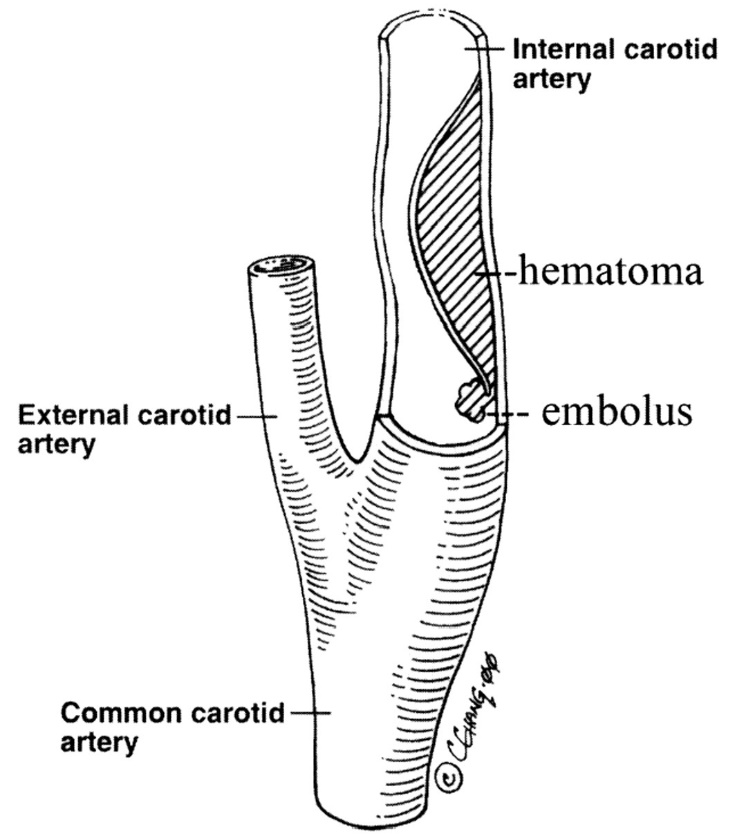 Antithrombotic therapy for at least three months 
(Class 1)
In patients with ischemic stroke or TIA who are <3 months after an extracranial carotid or vertebral arterial dissection, it is reasonable to use either aspirin or warfarin to prevent recurrent stroke or TIA. (Class 2a)
Recurrent events despite antithrombotic therapy
Sudden neck movement and cervical artery dissectionJohn W. Norris, Vadim Beletsky, Zurab G. Nadareishvili and on behalf of the Canadian Stroke ConsortiumCMAJ July 11, 2000 163 (1) 38-40;
Endovascular therapy
(Class 2b)
Abbreviation: TIA indicates transient ischemic attack.
30
Hypercoagulable States:  Hematologic Traits
Abbreviations: TIA indicates transient ischemic attack.
31
Hypercoagulable States: Antiphospholipid Syndrome
Abbreviations: aPL indicates antiphospholipid.
32
Clinical Management: Hyperhomocysteinemia
Elevated serum homocysteine levels have been 
associated with elevated risk of stroke
however
33
Clinical Management: Sickle Cell Disease
SCD and Ischemic stroke/TIA
Transfusion therapy available
Transfusion therapy unavailable
Chronic blood transfusion(s)
to reduce hemoglobin S to <30% of total hemoglobin is recommended for the prevention of recurrent ischemic stroke
(Class 1)
Hydroxyurea
(Class 2a)
Abbreviations: Hgb indicates hemoglobin; SCD, sickle cell disease; and TIA, transient ischemic attack.
34
Recommendations for Autoimmune and Infectious Vasculitis
35
Recommendations for Genetic Disorders
Recommendations for Carotid Webs
Abbreviation:  TIA indicates transient ischemic attack.
36
Recommendations for Fibromuscular Dysplasia
Recommendations for Dolichoectasia
37
Recommendations for ESUS
ESUS: non-lacunar cryptogenic ischemic stroke (after imaging of proximal large vessels,  echocardiogram, rhythm monitoring with debate in duration of rhythm monitoring required)
Abbreviations: ESUS indicates embolic stroke of unknown source.
38
Recommendations for Antithrombotic Medication
Abbreviations:  DAPT indicates dual antiplatelet therapy; ICH, Intracranial  hemorrhage; NIHSS, National Institutes of Health Stroke Scale; and TIA, transient ischemic attack.
39
Figure 6. Antiplatelet Therapy For Non-Cardioembolic Stroke and Transient Ischemic Attack
Non- cardioembolic Ischemic Stroke or Transient Ischemic Attack
Transient Ischemic Attack
Ischemic Stroke (IS)
Early IS?
NO
YES
NIHSS ≤3?
High Risk?
NO
NO
YES
YES
Dual Antiplatelet
(Class 1)
Single
Antiplatelet
Dual Antiplatelet
(Class 1)
0-90 days
Single Antiplatelet
(Class 1)
Single Antiplatelet
(Class 1)
>90 days
Note: Algorithm does not apply to patients who receive acute thrombolysis.
Note: Please see Section 5.1.1. for recommendations related to severe symptomatic intracranial large vessel stenosis
Abbreviations: IS, ischemic stroke; NIHSS, National Institutes of Health Stroke Scale; and TIA, transient ischemic attack.
40
Health Systems–Based Interventions for Secondary Stroke Prevention
RECOMMENDATION SUMMARY
Abbreviations: BP indicates blood pressure; TIA; transient ischemic attack.
41
Health Equity
Abbreviations: AHRQ indicates Agency for Healthcare Research and Quality; SES, socio-economic status; and TIA, transient ischemic attack .
42
Acknowledgments
Many thanks to our Guideline Ambassadors who were guided by Dr. Elliott Antman in developing this translational learning product in support of the 2021 AHA/ASA Guideline for the Prevention of Stroke in Patients With Stroke and Transient Ischemic Attack
Joseph Carrera, MD
Charles Kircher, MD
Christina Lineback, MD
Adeolu Morawo, MD
Amita Singh, MD
Lily Wenya Zhou, MD
The American Heart Association requests this electronic slide deck be cited as follows: 
Carrera, J., Kircher, C., Lineback, C., Morawo, A., Singh, A., Zhou, l. W.,  Bezanson, J. L., & Antman, E. A. (2021).  Clinical Update; Adapted from: 2021 AHA/ASA Guideline for the Prevention of Stroke in Patients With Stroke and Transient Ischemic Attack  [PowerPoint slides]. Retrieved from https://professional.heart.org/en/science-news.
43